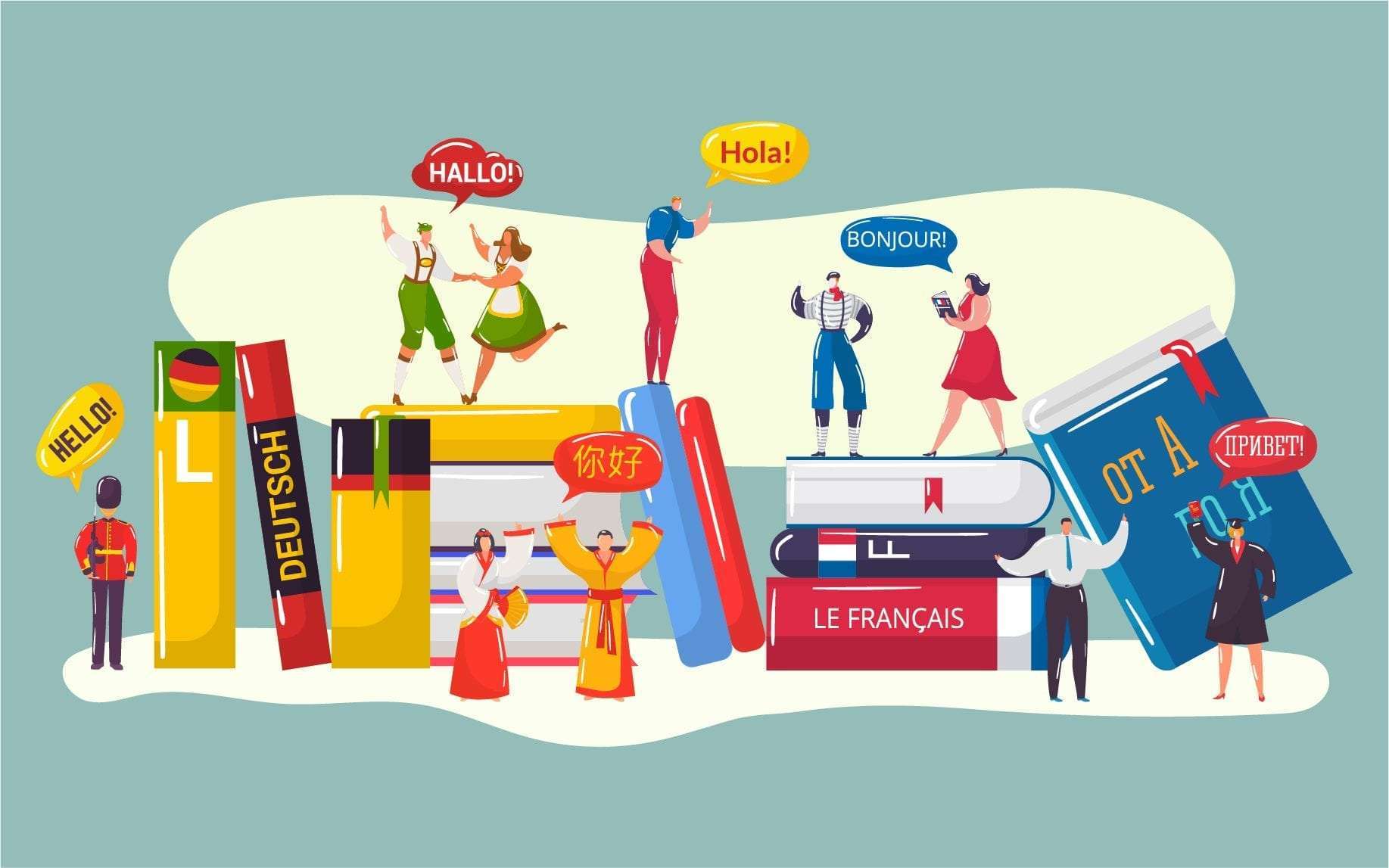 Metody výuky cizích jazyků
1
Zápatí prezentace
2
Zápatí prezentace
1. Grammar-Translation
https://www.youtube.com/watch?v=wAEs1JeJE1I
very traditional teaching approach which prioritises translation from the students’ mother tongue into the target language and vice versa
memorize long lists of vocabulary and detailed grammar formats and rules
favours accuracy over fluency and tends to favour the development of reading and writing skills instead of speaking skills
grammar drills, vocab tests and encouraging students to incorporate new grammar concepts in standardised writing tasks
3
Zápatí prezentace
4
Zápatí prezentace
2. Audiolingual
https://www.youtube.com/watch?v=Mqd7OdJoLn0
developed in response to some of the problems associated with Grammar-Translation 
classes are usually held in the target language; prioritise speaking and listening skills
involve students repeating the teacher’s words until they get the pronunciations and rhythm right
good work is rewarded by the educator and mistakes are quickly corrected
5
Zápatí prezentace
6
Zápatí prezentace
3. The Direct Method
https://www.youtube.com/watch?v=lEonUbusqCE
all teaching happens in the target language, forcing the learner to think and speak in that language
the learner does not use their native language in the classroom
students work out key grammar concepts by practicing the language and by building up their exposure to it
Q+As, conversation, reading aloud, writing and student self-correction
7
Zápatí prezentace
8
Zápatí prezentace
4. The Silent Way
https://www.youtube.com/watch?v=GUPPGrnrJv4
Caleb Gatteno
shifts the focus from the teacher’s teaching to the student’s learning
uses silence as a teaching tool
encourages students to be more independent and to discover the target language for themselves
teachers need to employ the widest possible range of gestures and facial expressions to communicate
9
Zápatí prezentace
10
Zápatí prezentace
5. Total Physical Response
https://www.youtube.com/watch?v=_iQmQNZJJlE
teacher presents language objects as instructions and the students have to do exactly what the teacher tells them
students might be asked to sit down, stand up, point to the clock or walk to the front of the class
as students improve, such instructions can become more detailed including additional elements for language comprehension, including adverbs (e.g. talk quickly), adjectives (e.g put on your red jumper) and prepositions (e.g stand in front of the teacher)
11
Zápatí prezentace
12
Zápatí prezentace
6. Cooperative Language Learning (CLL)
seeks to make the maximum use of cooperative activities involving pairs and small groups of learners in the classroom
a student-centered, rather than a teacher-centered, approach
all of the language learning activities are deliberately designed to maximise opportunities for social interactions
students should accomplish tasks by interacting between themselves and talking / working together
the teacher’s role is to act as a facilitator
13
Zápatí prezentace
14
Zápatí prezentace
7. Communicative language teaching (CLT)
https://www.youtube.com/watch?v=7N80178uTzQ
the most popular teaching model
aims to put students in a variety of real-life situations
focus on fluency of communication rather than accuracy and lessons are more hands-on than theoretical
interactive and relevant classroom activities
authentic source materials
provide the students with as much opportunity to give and receive meaningful communication as possible
15
Zápatí prezentace
16
Zápatí prezentace
8. Content and language integrated learning (CLIL)
https://www.youtube.com/watch?v=m7T2Tn76jGE
studying one subject (for example, biology, science or history) and learning a language, such as English, at the same time 
effectively integrating the two subjects
language teaching is organized around the demands of the first subject rather than that of the target language
the integration must be clear and that students engaged
17
Zápatí prezentace
18
Zápatí prezentace
9.Task-based language teaching (TBLT)
https://www.youtube.com/watch?v=59XMhMO0FMU
completion of a detailed task which interests and engages the learners
learners use the language skills that they already have 
a pre-task, the task itself and post-task
e.g, to deliver a presentation about an important environmental issue. In order to complete it, they will need to read / listen to source material, conduct internet research, as well as writing and delivering the presentation itself
19
Zápatí prezentace
Post-Method Language Teaching & Evidence-based Teaching
„Language teaching shouldn ´t be  primarily used on a method but on a set of principles and procedures“ Penny Ur
Principles and procedures should be „based on teacher´s practical situated experience“
„Enriched by research, theory and practise“
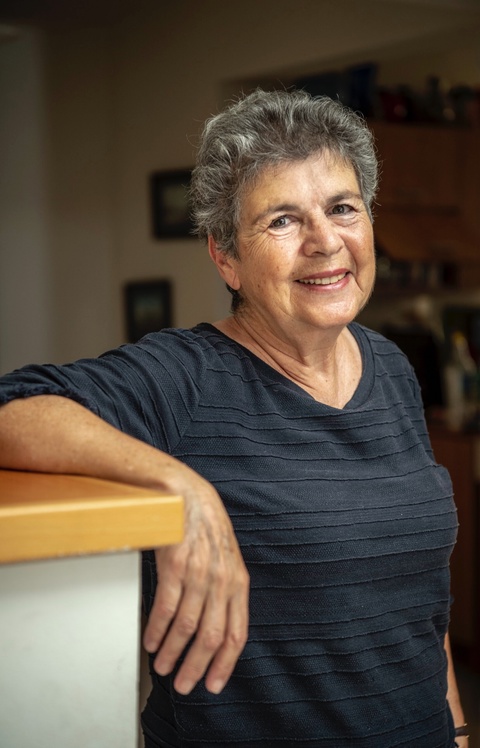 20
Zápatí prezentace
Post-Method Language Teaching
Multiple methods
Adapt to own teaching context
Communicative approach + eclectic approach
21
Zápatí prezentace
Visible Teaching
Meta-analysis
John Hattie: Visible learning
https://visible-learning.org/2013/02/infographic-john-hattie-visible-learing/
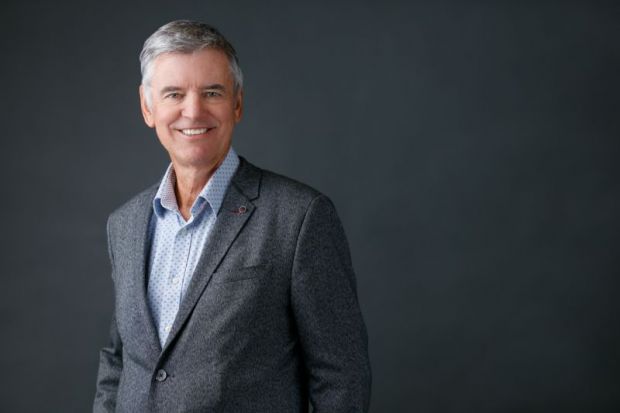 22
Zápatí prezentace